Премия
в области организации массовых мероприятий
«Золотая Легенда. Эпизод 3»
Название учреждения: муниципальное бюджетное учреждение культуры «Георгиевская централизованная клубная система» (МБУК «ГЦКС»)
Режиссер мероприятия: Ляпунова Анна Александровна
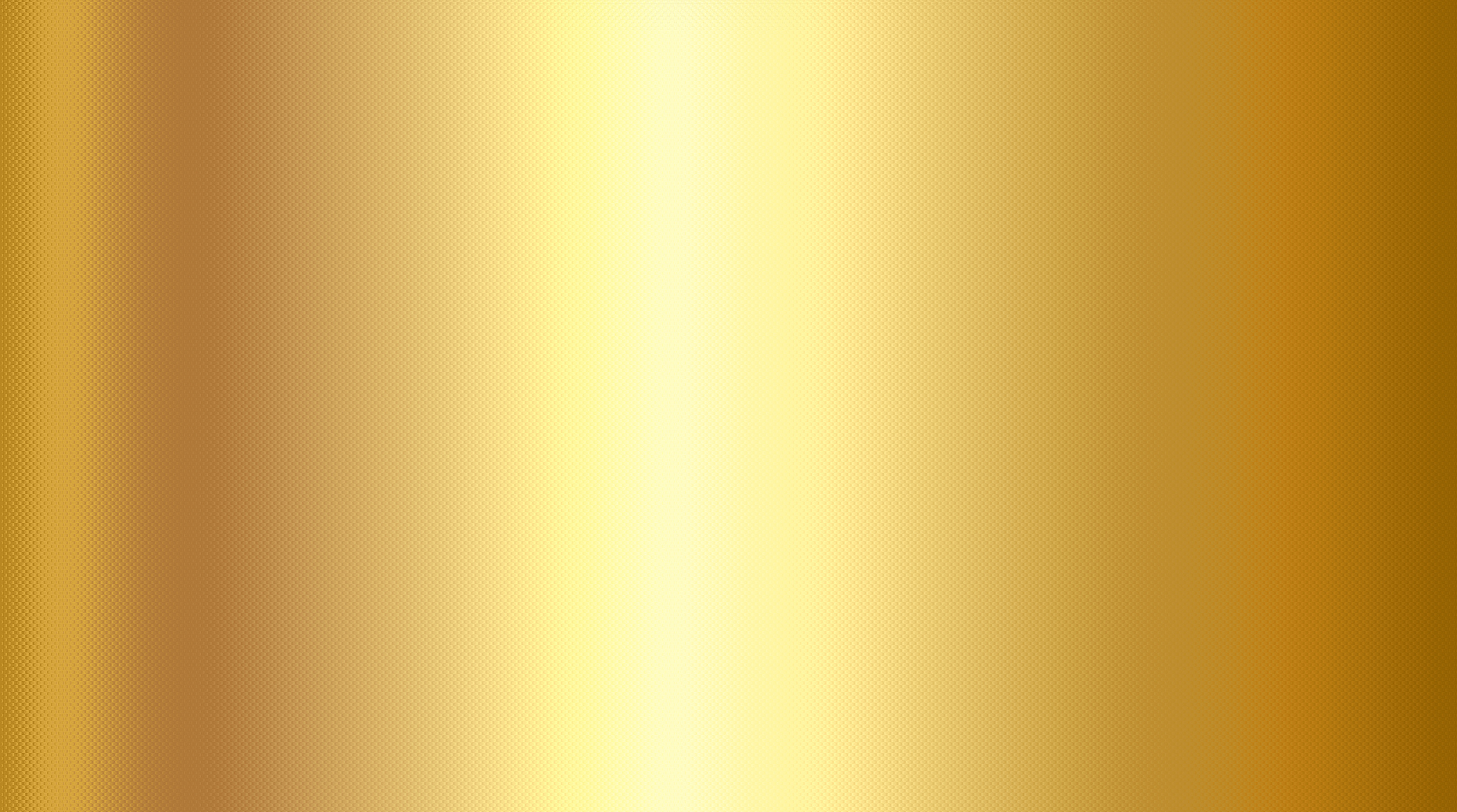 НАЗВАНИЕ ПРЕДСТАВЛЕНИЯ: Праздничный патриотический концерт «Великим огненным годам святую память сохраняя»

ДАТА И МЕСТО ЕГО ПРОВЕДЕНИЯ:
9 мая 2025 года пл. Победы г. Георгиевск
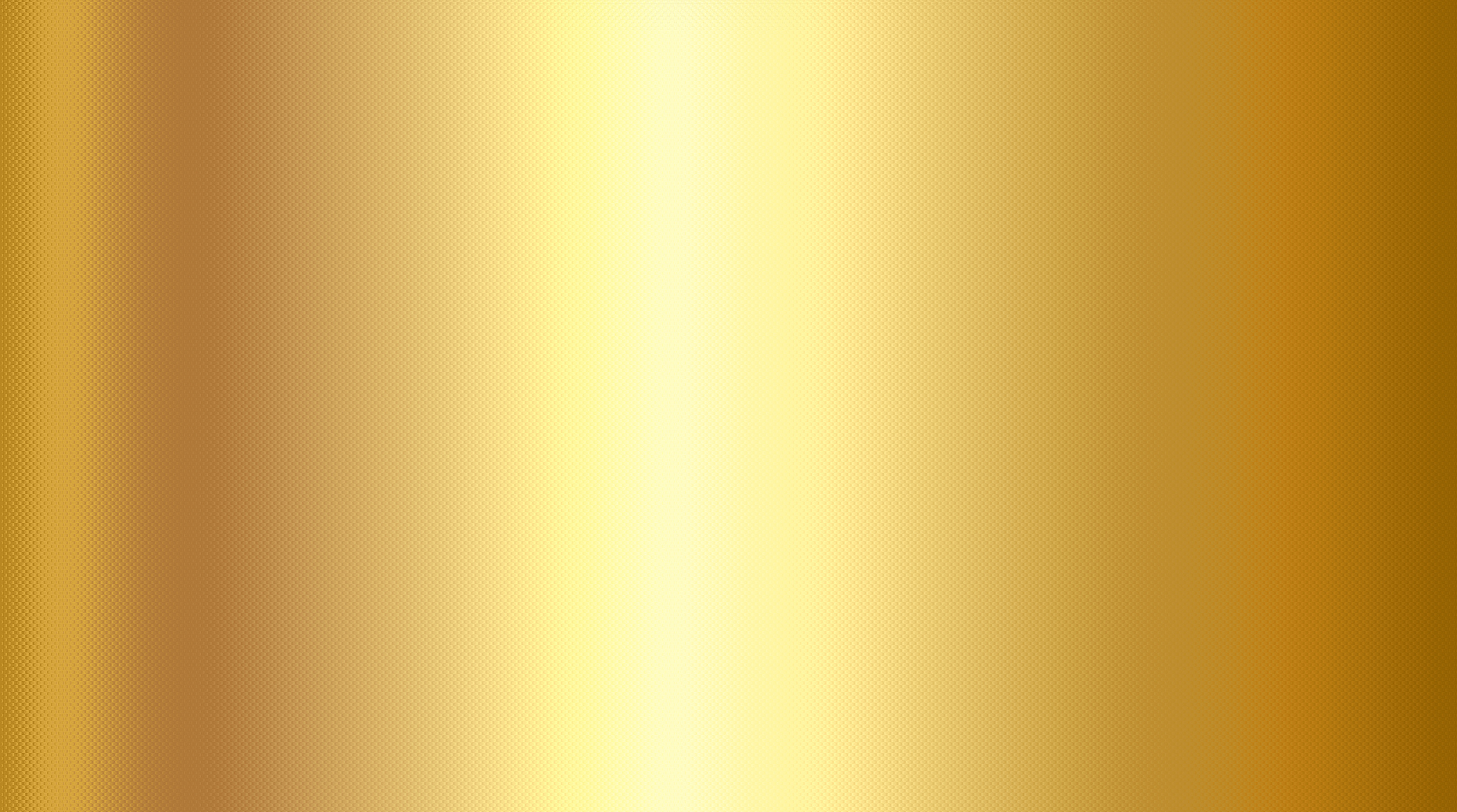 ЦЕЛИ И ЗАДАЧИ
1. Формирование чувства гордости за страну и ее достижения, уважение к истории и подвигам предков.

2. Почтение памяти тех, кто сражался за свободу и независимость, а также жертв войны.

3. Создание единой атмосферы, способствующей сплочению разных поколений и социальных групп.

4. Создание межпоколенческих связей с целью сохранения и передачи исторической памяти о героическом прошлом Родины.
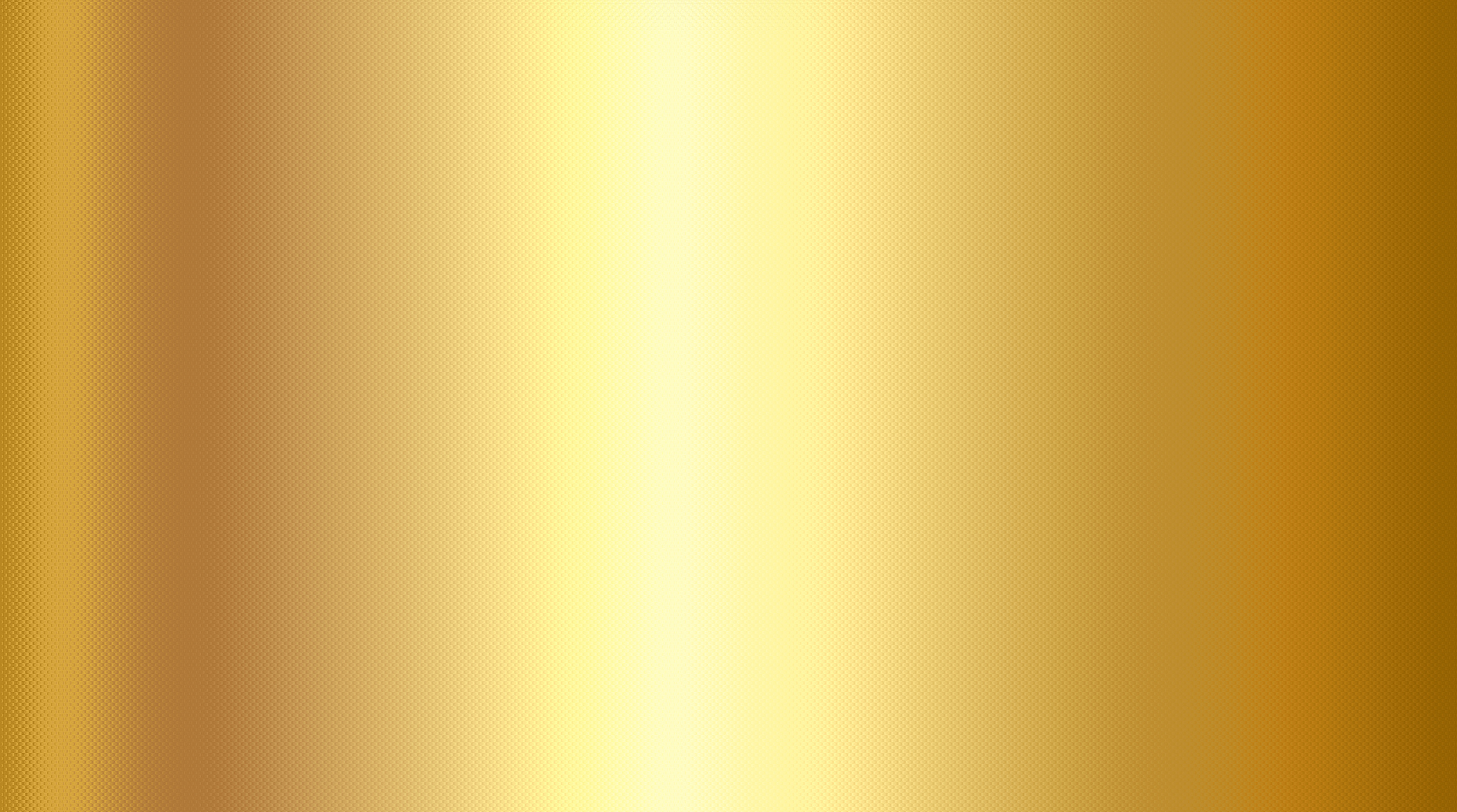 ОПИСАНИЕ, ОСНОВНЫЕ МЫСЛИ,
ЗАЛОЖЕННЫЕ В ОСНОВУ МЕРОПРИЯТИЯ
Праздничный патриотический концерт «Великим огненным годам святую память сохраняя» — это важное событие, которое имеет несколько ключевых смыслов, особенно в период проведения Специальной Военной операции.
Подобные мероприятия, это прежде всего благодарность ветеранам, выражение глубокой признательности героям войны за мужество, самоотверженность и победу.
Репертуар, сценический ход, сам дух мероприятия способствует объединению зрителей, их сплочённости, глубинному, подсознательному пониманию того, что только вместе можно преодолеть самые тяжёлые испытания.
Наше мероприятие – это напоминание о том, какой ценой нам досталась ПОБЕДА! Как важно не утратить, добытую десятками миллионов жизней, свободу, независимость, возможность выбирать свой путь.
Участие в постановке молодых артистов - призыв хранить память о подвигах народа в каждом новом поколении.
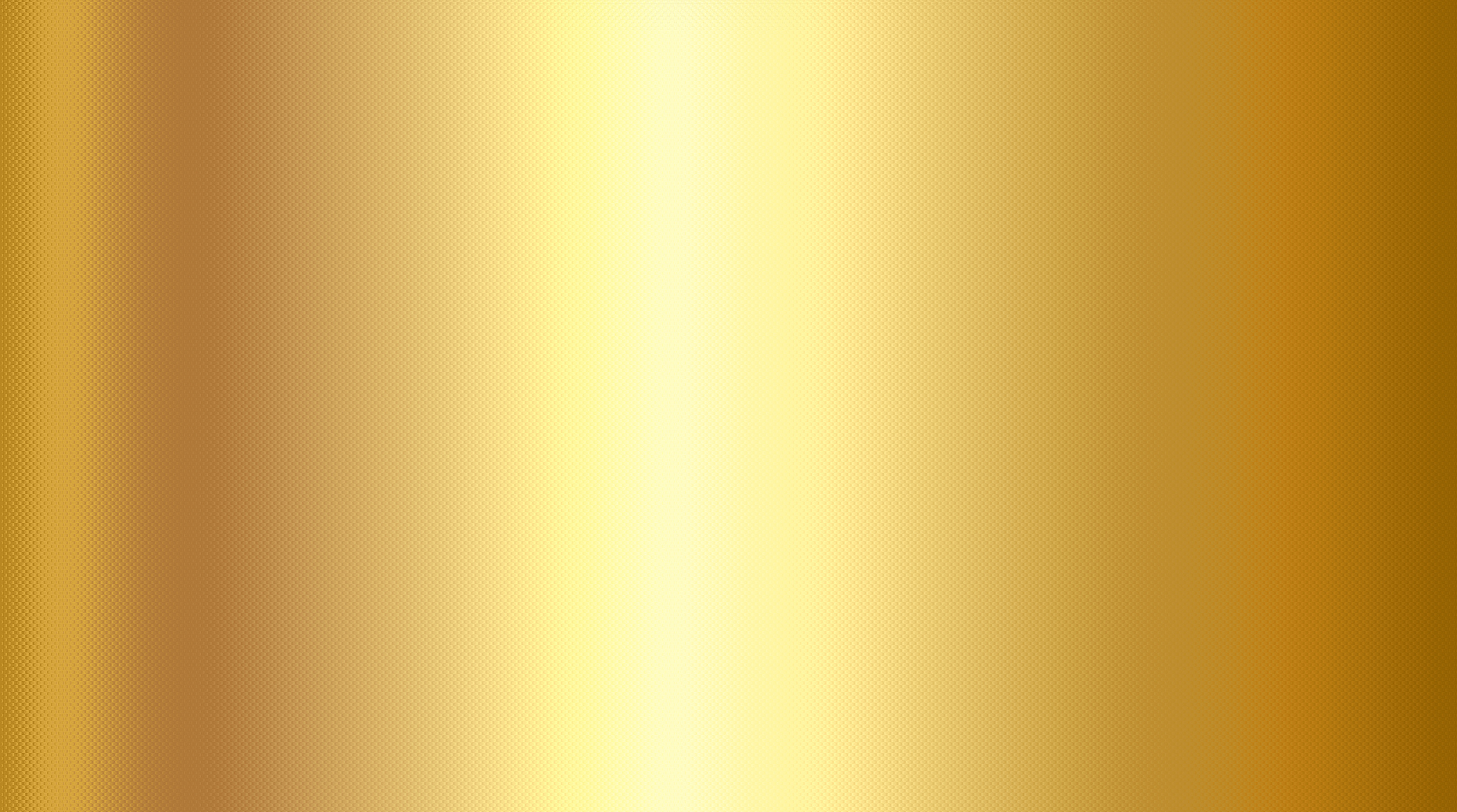 ОПИСАНИЕ, ОСНОВНЫЕ МЫСЛИ,
ЗАЛОЖЕННЫЕ В ОСНОВУ МЕРОПРИЯТИЯ
Действие театрализации начинается 1 мая 1941 года и заканчивается 9 мая 1945 года, показав зрителям историю войны через судьбу четырех семей, живущих в одном доме. Одна из самых сильных сцен мероприятия рассказывает о реальных событиях, происшедших в городе в феврале 1942 года, когда  на железнодорожную станцию Георгиевск прибыл поезд с почти 2000 жителей блокадного Ленинграда, большинство из которых были дети. Их всех разобрали по домам местные жители.
Подготовительным этапом к мероприятию стала выставочная экспозиция фотолетопись Победы «Голос Победы» из пяти локаций.
Первая локация «Герои вне времени» была посвящена героям, отдавшим свою жизнь за Родину со времен Великой Отечественной войны до Специальной Военной операции.
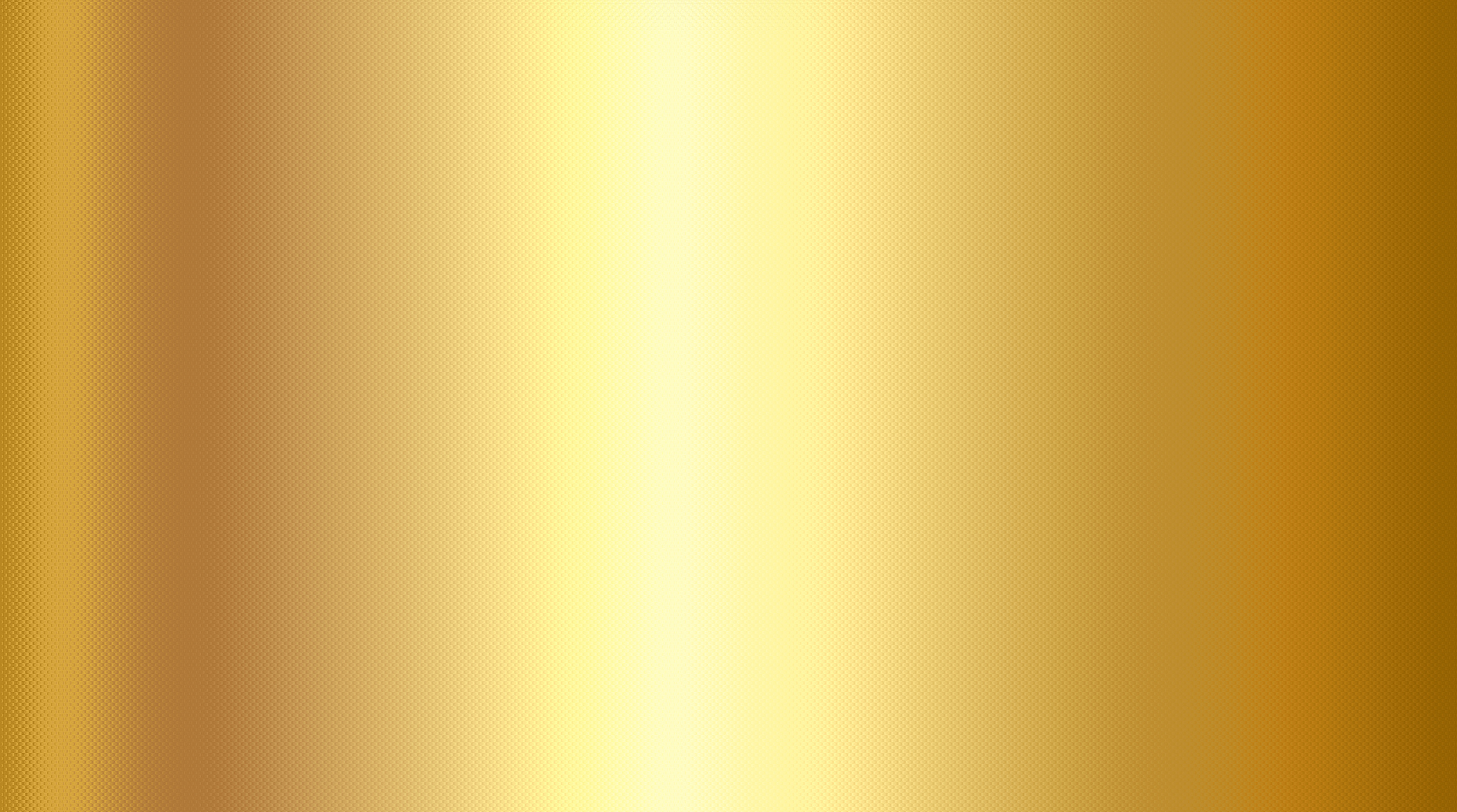 ОПИСАНИЕ, ОСНОВНЫЕ МЫСЛИ,
ЗАЛОЖЕННЫЕ В ОСНОВУ МЕРОПРИЯТИЯ
Вторая локация – «Военный блиндаж» воссоздавала блиндаж времён Великой Отечественной войны с использованием аутентичных и стилизованных предметов, ассоциирующихся с военным временем: карты, приказы, бинокль, портупея, офицерский планшет и т.д. На локации были представлены уникальные экземпляры местной газеты  «Сталинское слово» 1944 года.
Следующая локация – «Солдатский привал» на котором помимо привычных атрибутов привала – котелки, алюминиевая посуда, все желающие могли попеть всем знакомые военные песни под баян.  
Еще одна композиция была посвящена военному госпиталю -  кровати с металлической сеткой, халаты с завязками, стеклянные шприцы, журналы учета пациентов, графики выздоровевших и т.д. 
Завершала экспозицию - советская квартира времен Великой Отечественной войны. Мебель, предметы быта, посуда, одежда, игрушки , а самое главное работающий патефон – притягивали жителей и гостей округа, пробуждая давние воспоминания. 
При оформлении локаций были использованы предметы домашних коллекций жителей Георгиевского округа.
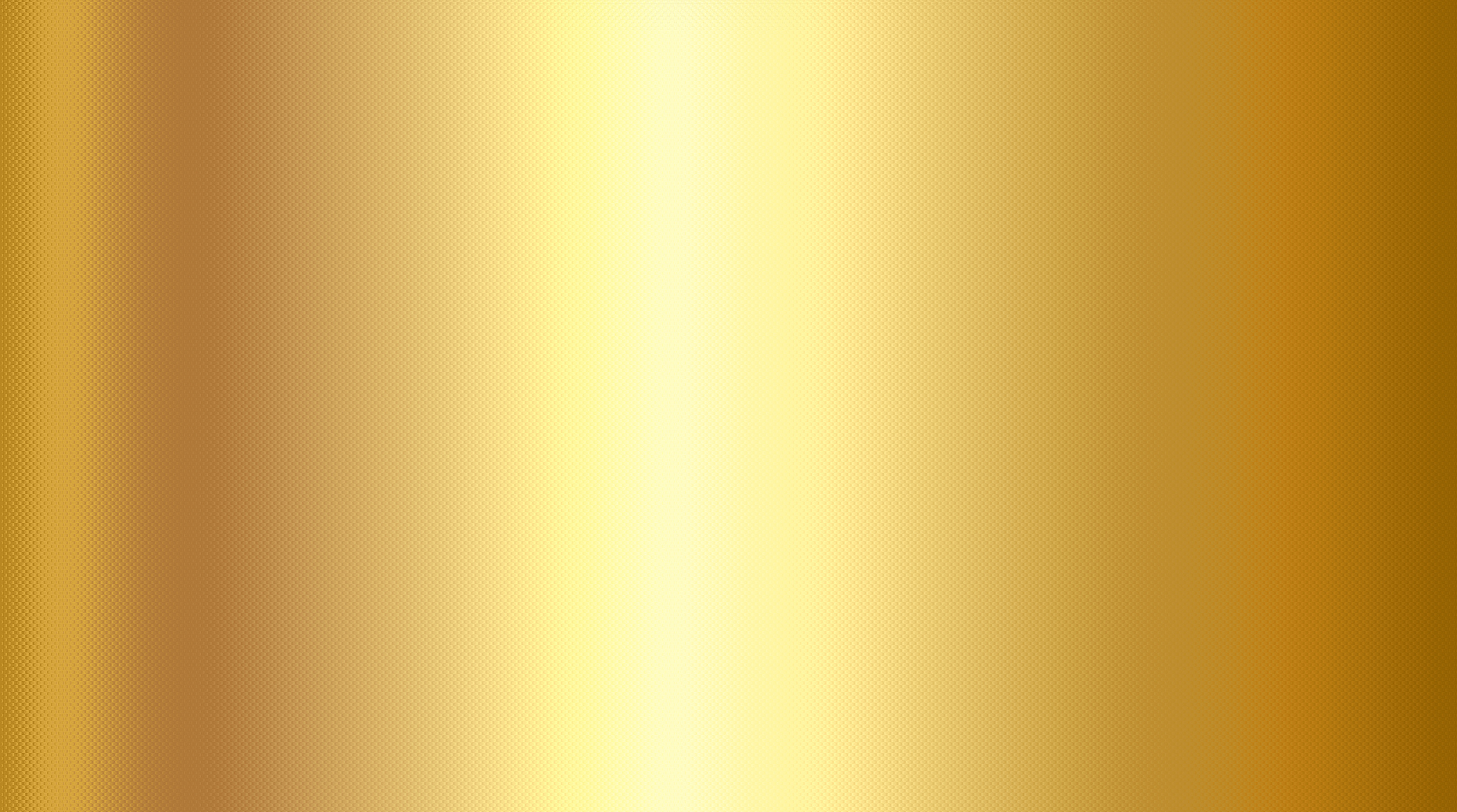 ЦИФРОВЫЕ ПОКАЗАТЕЛИ ПРОЕКТА:
КОЛИЧЕСТВО УЧАСТНИКОВ, ЗРИТЕЛЕЙ
И ДРУГИЕ КОЛИЧЕСТВЕННЫЕ ПОКАЗАТЕЛИ
Количество участников мероприятия, занятых в концертной программе: 
творческий состав - 289 человек,
технический состав – 23 человек.

Количество зрителей: 7500 человек.

Количество участников, занятых в выставочных локациях: 
творческий состав - 20 человек,
технический состав – 12 человек.

Количество зрителей: 1000 человек.
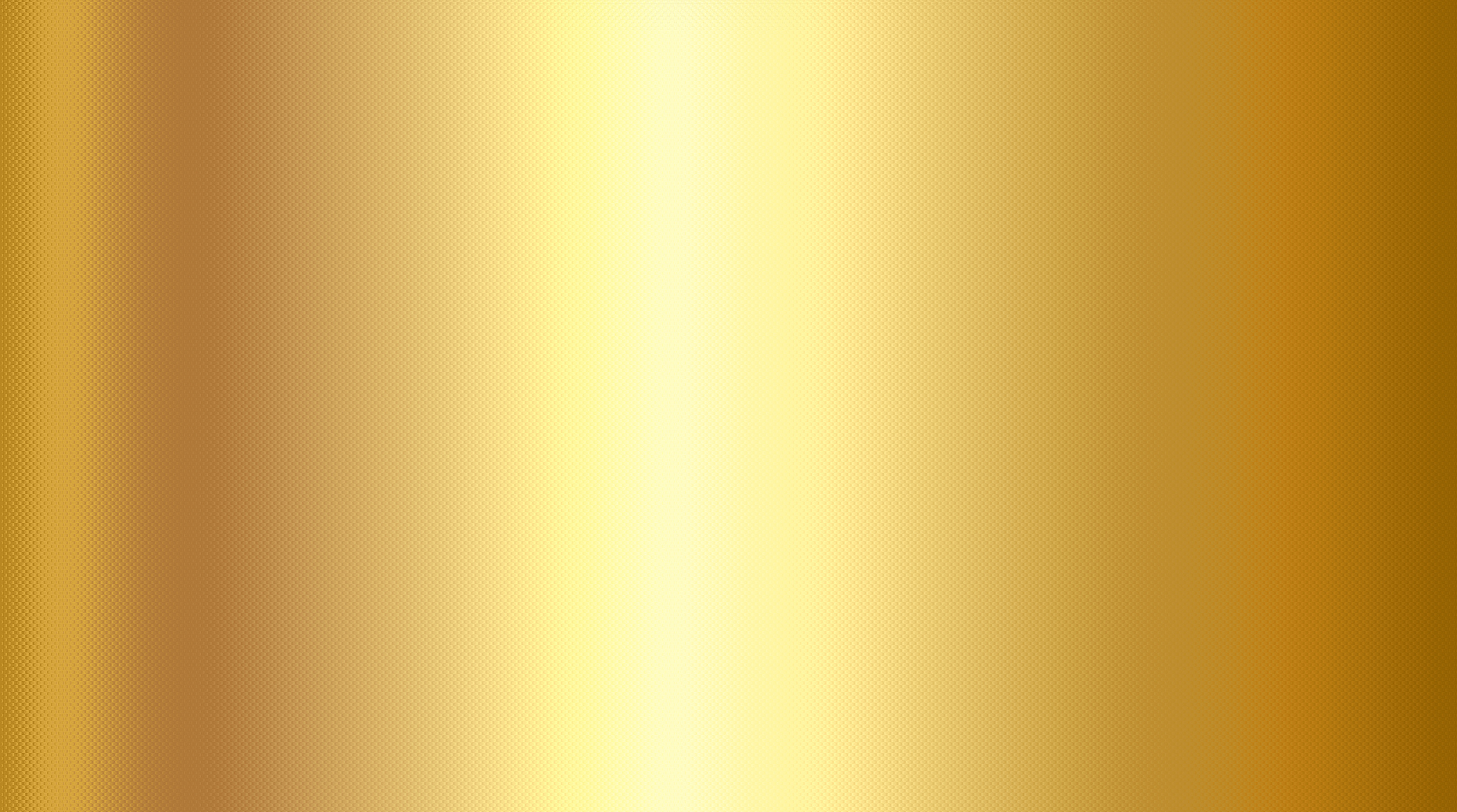 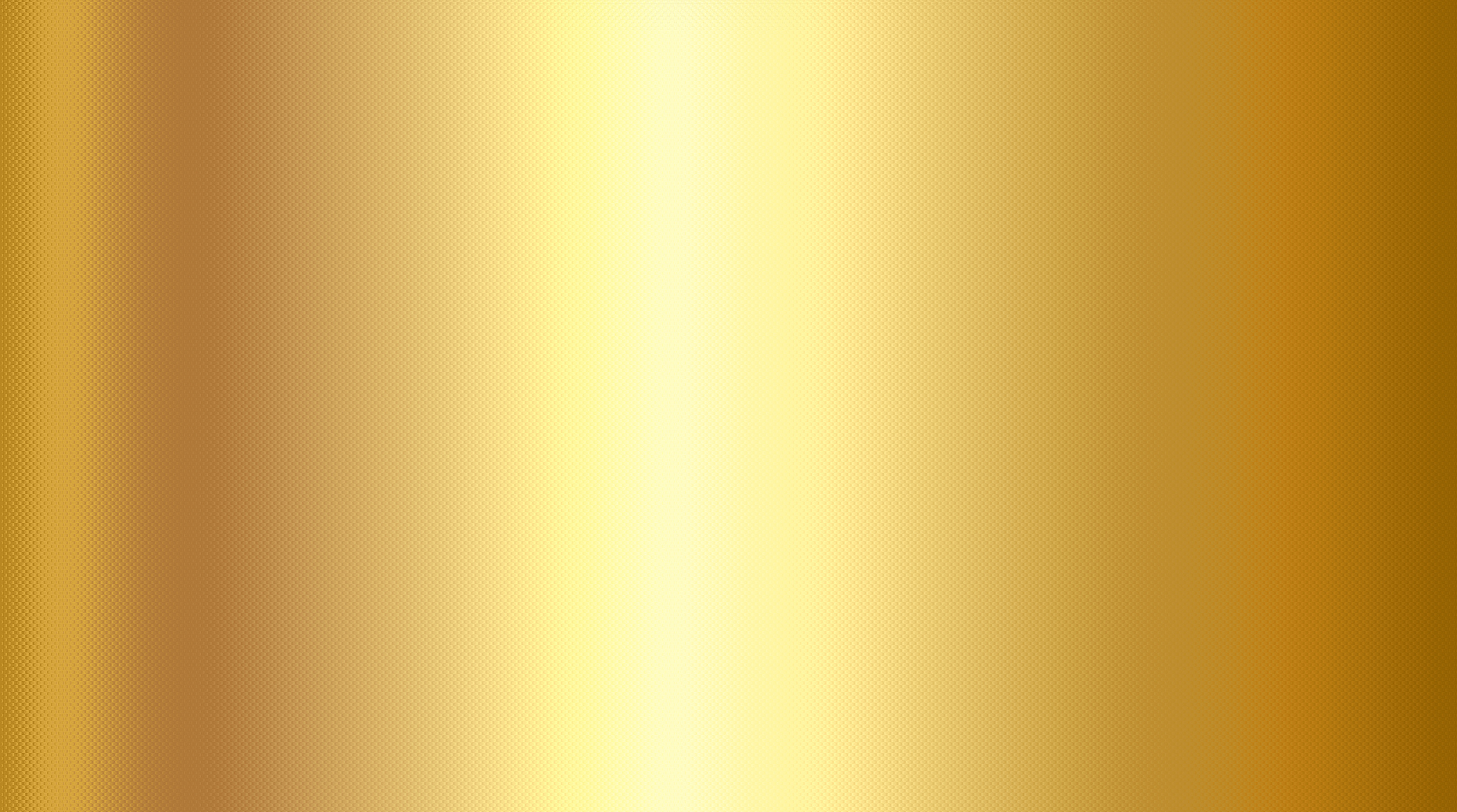 ЗАКЛЮЧИТЕЛЬНЫЕ КОММЕНТАРИИ
К ПРОЕКТУ:
Патриотический концерт «Великим огненным годам святую память сохраняя» и  выставочная экспозиция к 80-летию Великой Победы стали важным вкладом в сохранение исторической памяти и патриотическое воспитание подрастающего поколения. Через сочетание сценического искусства, музыки и живого слова удалось создать эмоционально насыщенное, трогательное и глубоко осмысленное мероприятие, которое объединило участников и зрителей вокруг ключевых ценностей – памяти, благодарности и гордости за подвиг народа.
Зрители с волнением следили за сменой сцен – от прощания ребят, уходящих на фронт,  с родными до долгожданного возвращения с Победой. Особое внимание привлекли сцены беженцев блокадного Ленинграда, подвиг зенитчиц, будни женщин в тылу и самоотверженность детей войны.
Проект показал высокую степень вовлечённости творческих коллективов и дал возможность раскрыть таланты многих исполнителей, а также создать атмосферу единения и глубокого уважения к истории. 
В финале концерта вся площадь скандировала «браво» народному хору патриотической песни «Ветеран». Традиционным финалом театрализации стала песня «День Победы» в исполнении хора «Ветеран» и самодеятельного солиста А. Сергеева.
Концерт стал не просто праздничным мероприятием, а настоящим уроком истории и нравственности. Он напомнил: героизм, мужество и вера в будущее – это та сила, что ведёт нас вперёд. И долг каждого – помнить, чтить и быть достойными Великой Победы.